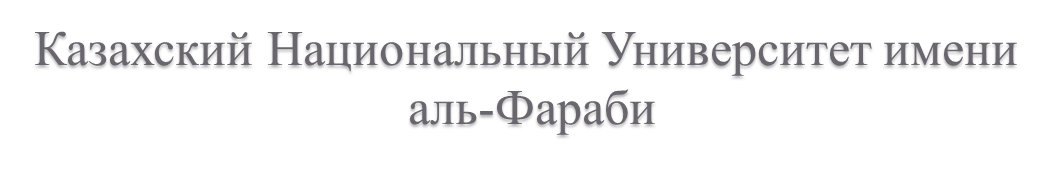 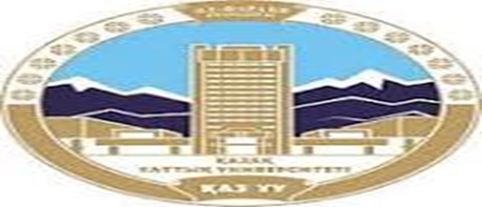 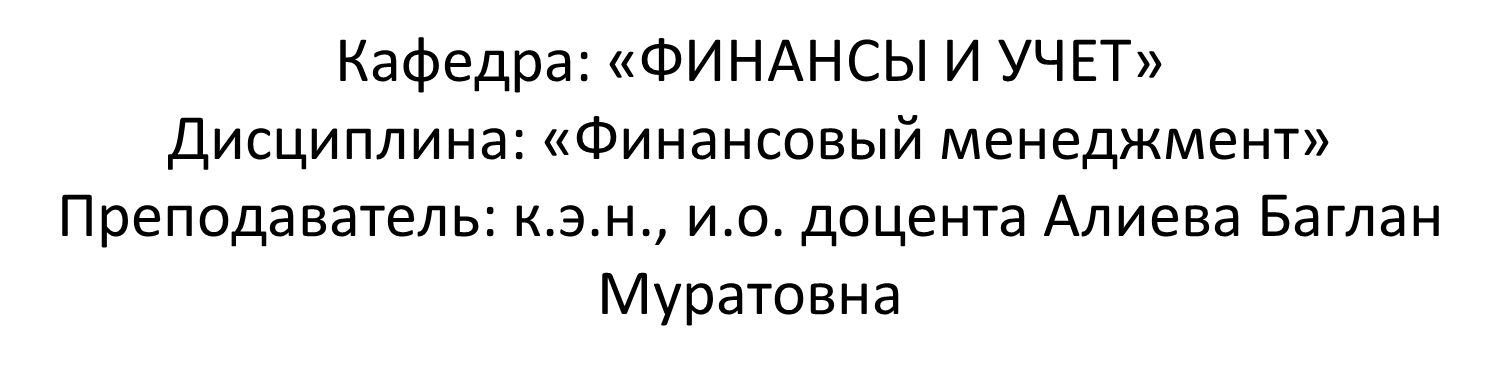 Тема 5. Современные теории портфеля и концепции управления портфелем. Стратегии управления портфелем.
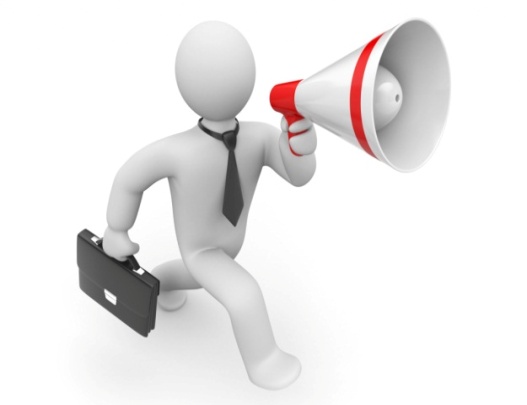 План лекции:
1.Теория и стратегия управления портфелем
2. Стратегия управления портфелем

Цель лекции: Ознакомить студентов с понятием портфеля ценных бумаг, процессом формирования и управления портфелем финансовых активов

Результаты: 
формирование профессиональных компетенций  в сфере управления портфелем финансовых активов
1.Теория и стратегия управления портфелем
Современная теория портфеля была сформулирована Гарри Марковитцем
Максимальный доход от портфеля не должен быть основой для принятия решения из-за элементов риска
Для сведения риска к минимуму портфель нужно диверсифицировать
Целью современной теории портфеля является разработка методов, с помощью которых инвестор может выбрать оптимальный для себя портфель из бесконечного числа возможных
Учитывая годовые тренды наш финансовый менеджер выбрал  акции:
«GB KZMS» - 100 штук , «KZ TО» - 70 штук, «KEGC» - 30 штук
Всего 200 штук (100 %) – это наш портфель
Структура портфеля: «GB KZMS» - 50%, «KZ TО» - 35%, «KEGC» - 15%
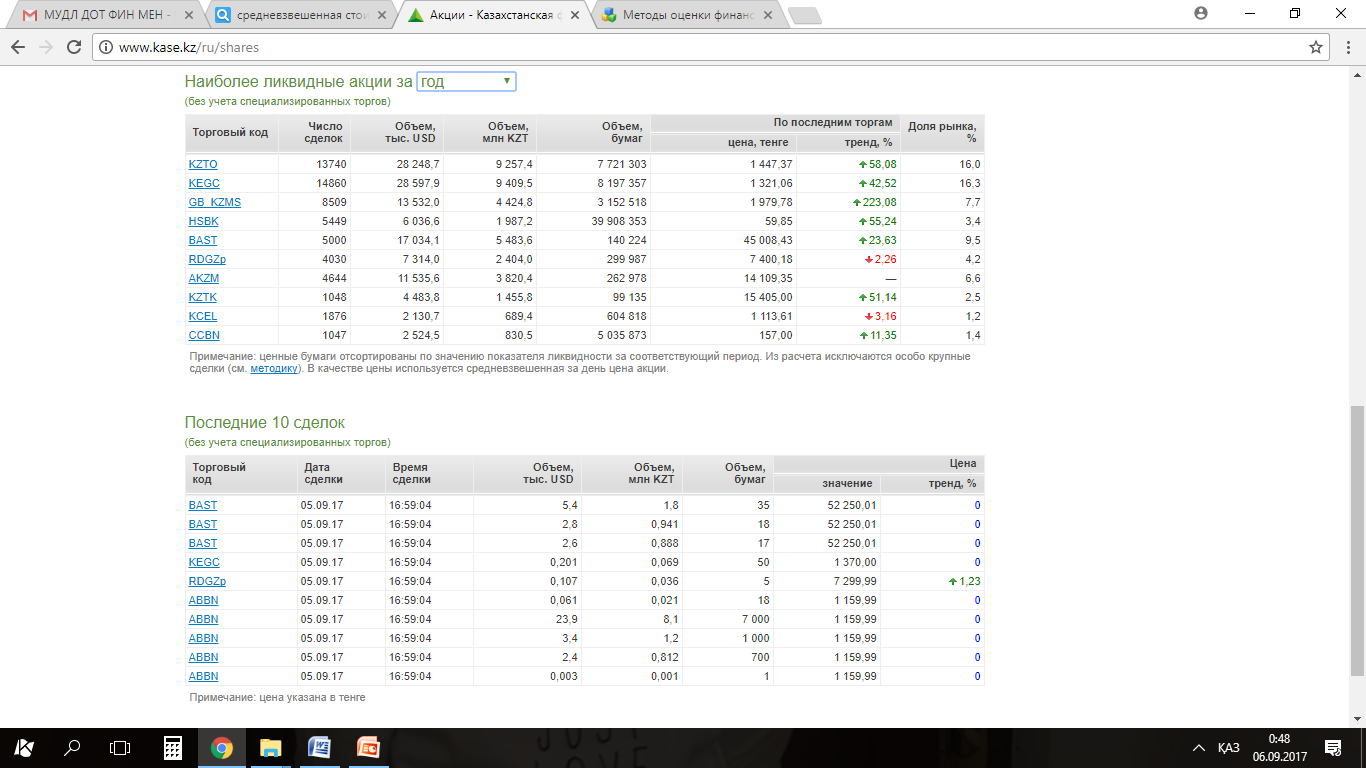 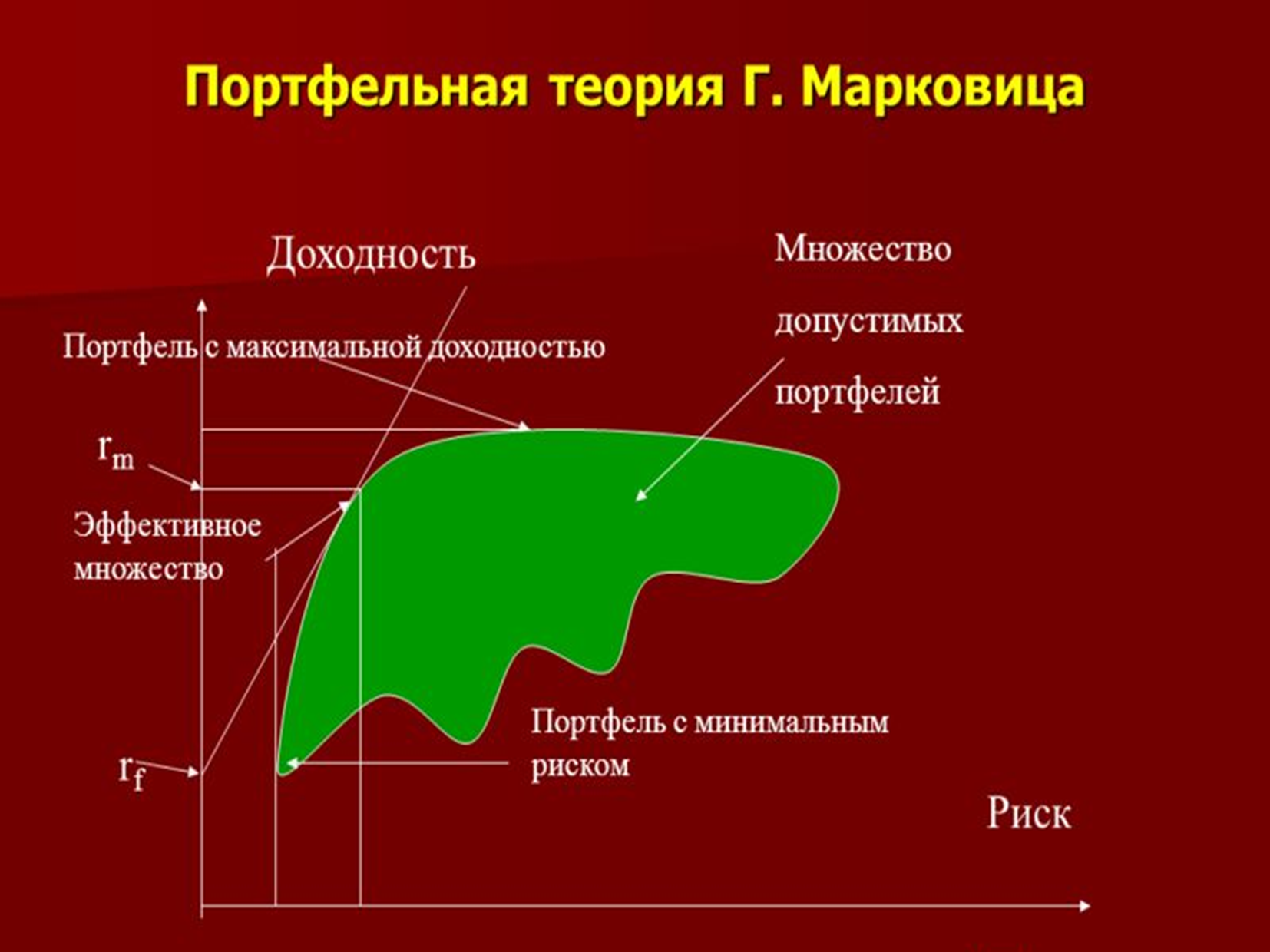 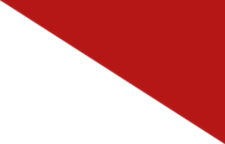 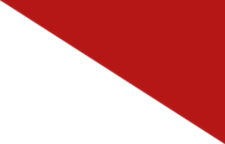 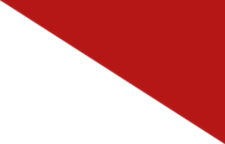 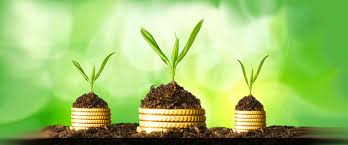 Согласно теории Г. Марковица, при обосновании портфеля инвестор должен руководствоваться ожидаемой доходностью и стандартным отклонением. Интуиция при этом играет определяющую роль. Ожидаемая доходность рассматривается как мера потенциального вознаграждения, связанная с конкретным портфелем, а стандартное отклонение — как мера риска, связанная с данным портфелем. При этом делается важное предположение, что инвестор при всех прочих условиях предпочтет высокую доходность, если будут заданы два портфеля с одинаковыми стандартными отклонениями. Если же инвестору предстоит выбор между портфелями, имеющими одинаковый уровень ожидаемой доходности, то предпочтение отдается портфелю с минимальным риском, то есть, по сути, получению большего дохода при минимуме возможного отклонения.
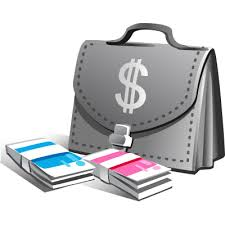 В зависимости от стратегии инвестирования выделяют следующие виды портфелей:
Консервативный портфель
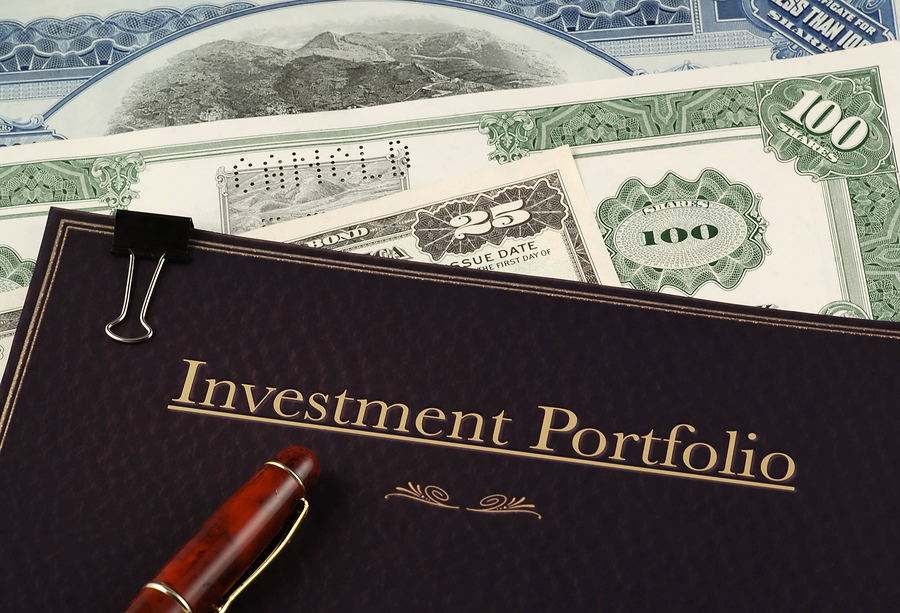 Умеренный портфель
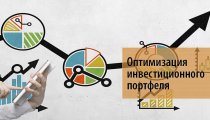 Агрессивный портфель
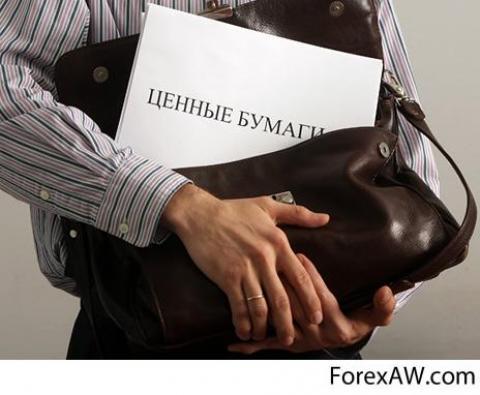 Классическая теория управления портфелем
Диверсификация портфеля правильна. 
Инвестирование в различные виды ценных бумаг, как предостережение от системного риска
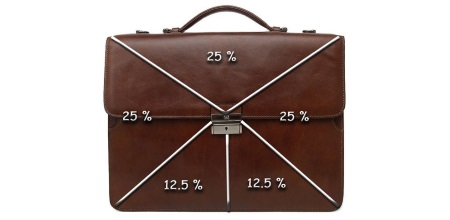 Типы диверсификации инвестиционного портфеля
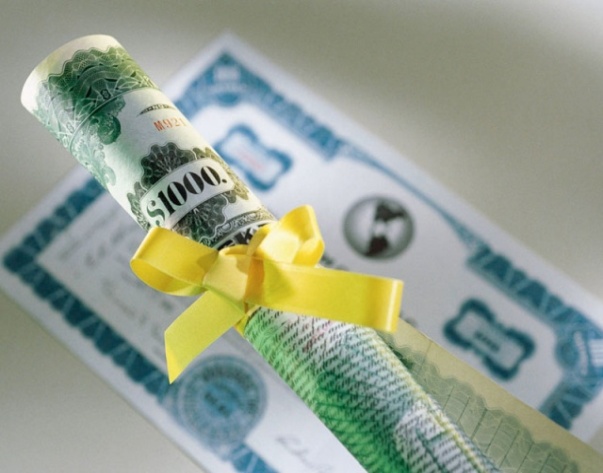 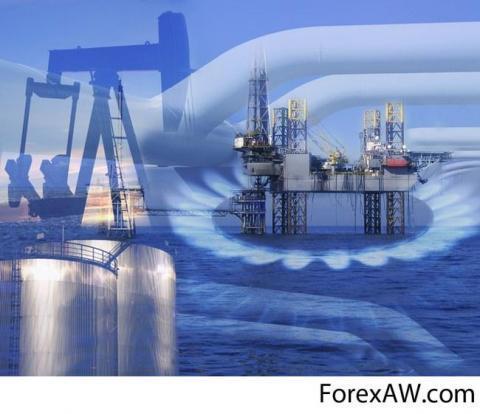 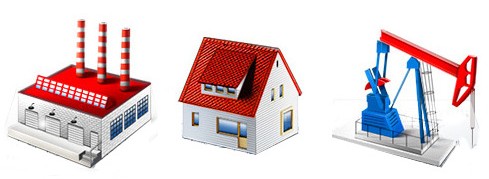 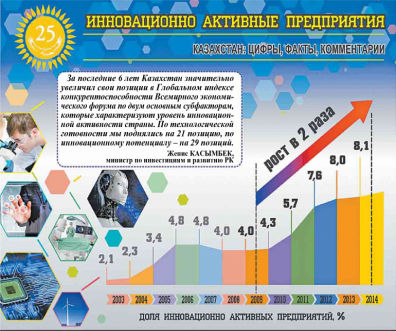 2.Стратегия управления портфелем
В зависимости от уровня доходности, дюрации и степени принятия риска инвесторы могут вводить дополнительные ограничения на структуру портфеля. 
Эти три характеристики инвестиций (дюрация, доходность, риск) во многом определяют классификацию стратегий управления портфелем, которые можно разбить на две основные категории: 
активные и пассивные.
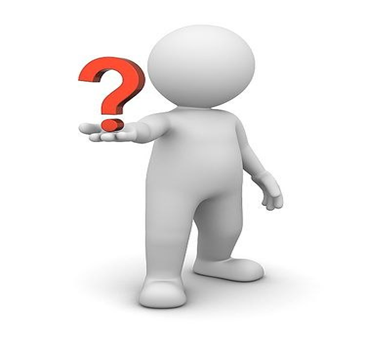 Для реализации активной стратегии управления портфелем необходимо
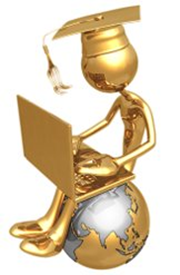 организовать мониторинг рынка и быстрое     приобретение инструментов;
максимально быстрое избавление от активов, которые перестали удовлетворять предъявляемым требованиям, т.е. оперативную ревизию портфеля.
При этом инвестор сопоставляет показатели дохода и риска по «новому» портфелю (после ревизии) с инвестиционными качествами «старого» портфеля
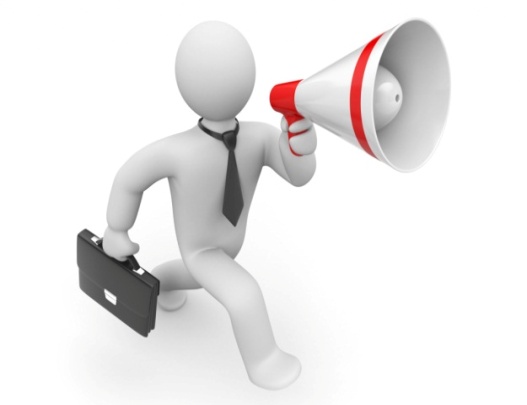 1. Активная стратегия
В рамках активного стиля управления портфелем обыкновенных акций выделяют
В отношении портфеля облигаций используются следующие стратегии активного управления
Одним из способов обеспечения требуемой доходности по портфелю облигаций является его иммунизация. 
Портфель облигаций иммунизирован против изменения процентной ставки, если риск реинвестирования и ценовой риск полностью компенсируют друг друга.
Такой результат достигается в том случае, когда период владения портфелем совпадает с дюрацией портфеля.
Пример
Менеджер полагает, что краткосрочные ставки будут падать. Тогда
целесообразно брать краткосрочные кредиты и размещать средства в более
долгосрочные активы. Допустим, одномесячный кредит можно взять под
33% годовых ГКО с истечением через три месяца приносит доходность 34%
и стоит 921 700 тг. Менеджер полагает, что через месяц одномесячный
кредит можно будет взять под 30% годовых, а еще через месяц — также под
30%. Он берет одномесячный кредит на сумму 921 700 тыс. тг.
годовых и размещает его в трехмесячное ГКО. Предположим, он оказался
прав в ожиданиях относительно будущей конъюнктуры. Для погашения
первого кредита он берет второй месячный кредит под 30%. Для погашения
второго кредита — третий месячный кредит под 30%. Общая сумма,
выплаченная менеджером по кредитам за трехмесячный период составила:
921700 * (1+0,33/12)*(1+0,3/12)2= 994990,99 (тыс. тг.).
При погашении ГКО через три месяца менеджер получает сумму 1
млрд. тг. Его доход составил:
1000000 - 994990,99 = 5009,01 (тыс. тг.).
Следует отметить, что активные стратегии управления весьма трудоемки и требуют значительных трудовых и финансовых затрат, так как связаны с активной информационной, аналитической и торговой
деятельностью на финансовом рынке.
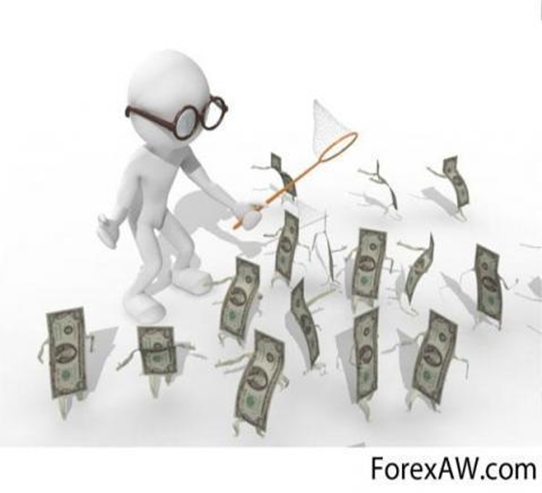 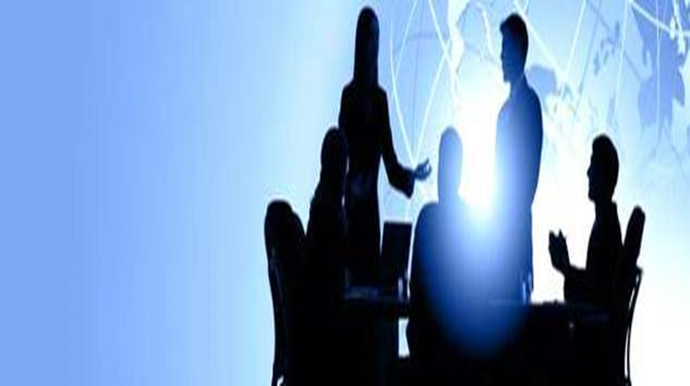 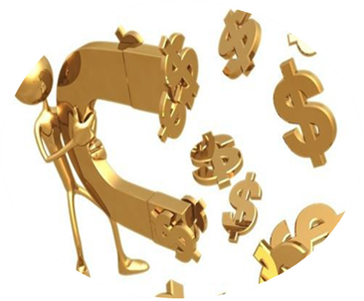 2 Пассивная стратегия
Основной принцип пассивных стратегий управления портфелем -«купить и держать». 
Применение пассивной стратегии управления портфелем основывается на выполнении следующих условий:
Рынок обладает средней формой эффективности;
Все инвесторы имеют одинаковые ожидания относительно дохода и риска по ценным бумагам, поэтому нет необходимости совершать с ними сделки купли-продажи.
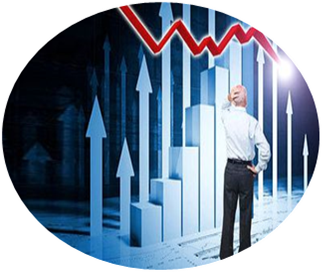 Стратегии пассивного управления портфелем облигаций:
Купить и держать до погашения;
Индексные фонды.
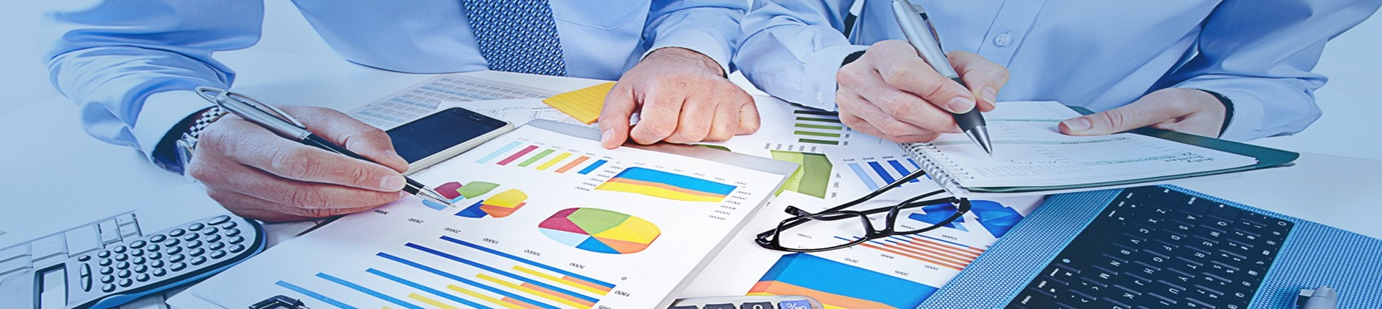 Стратегическое управление портфелем предусматривает следующие функции: